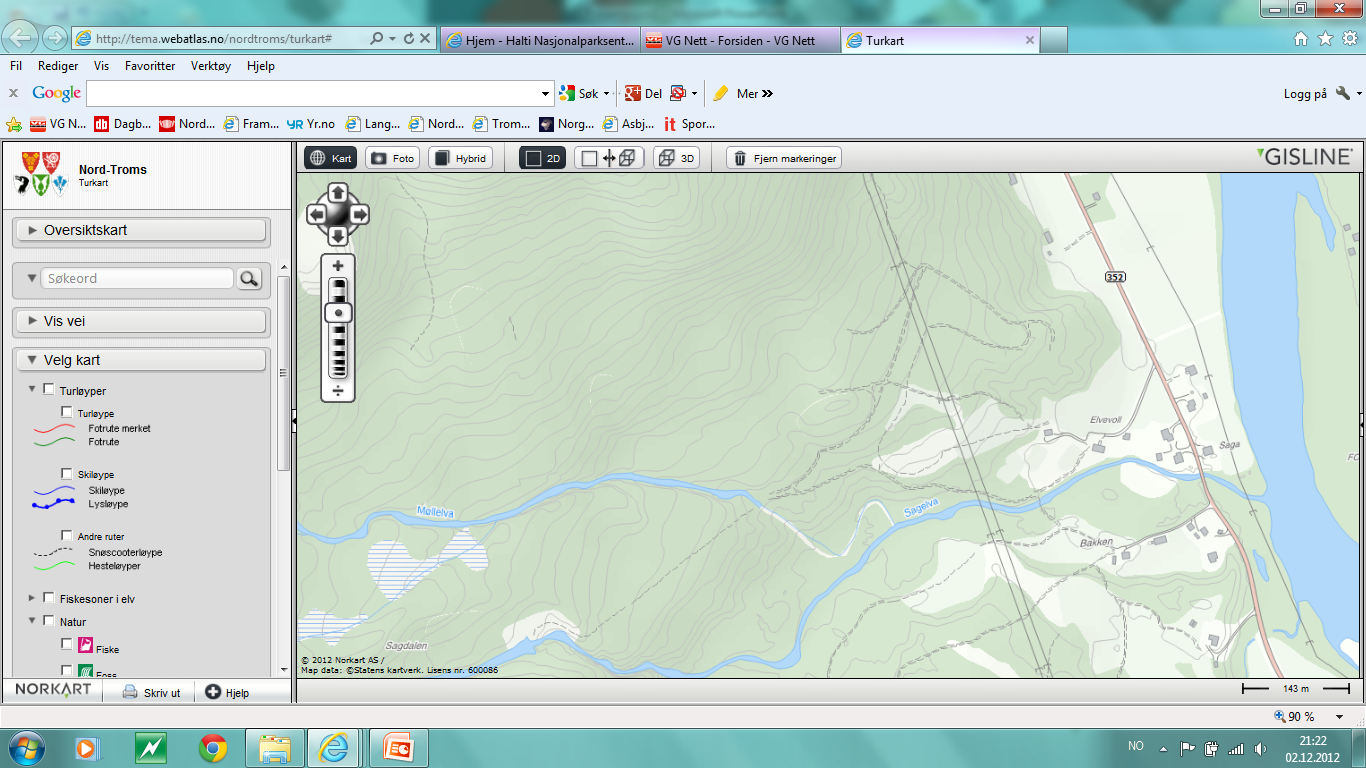 Tour de Reisa 1,0 km
MÅL
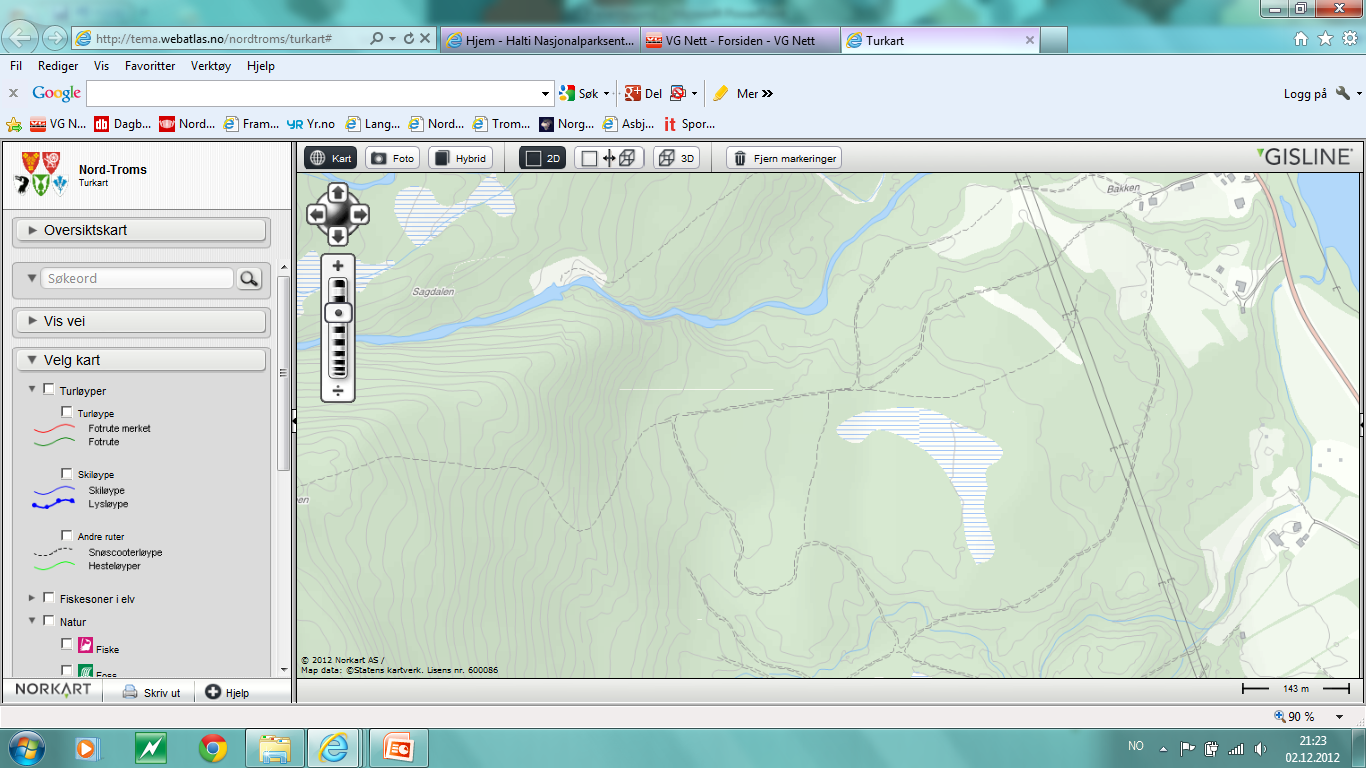 START
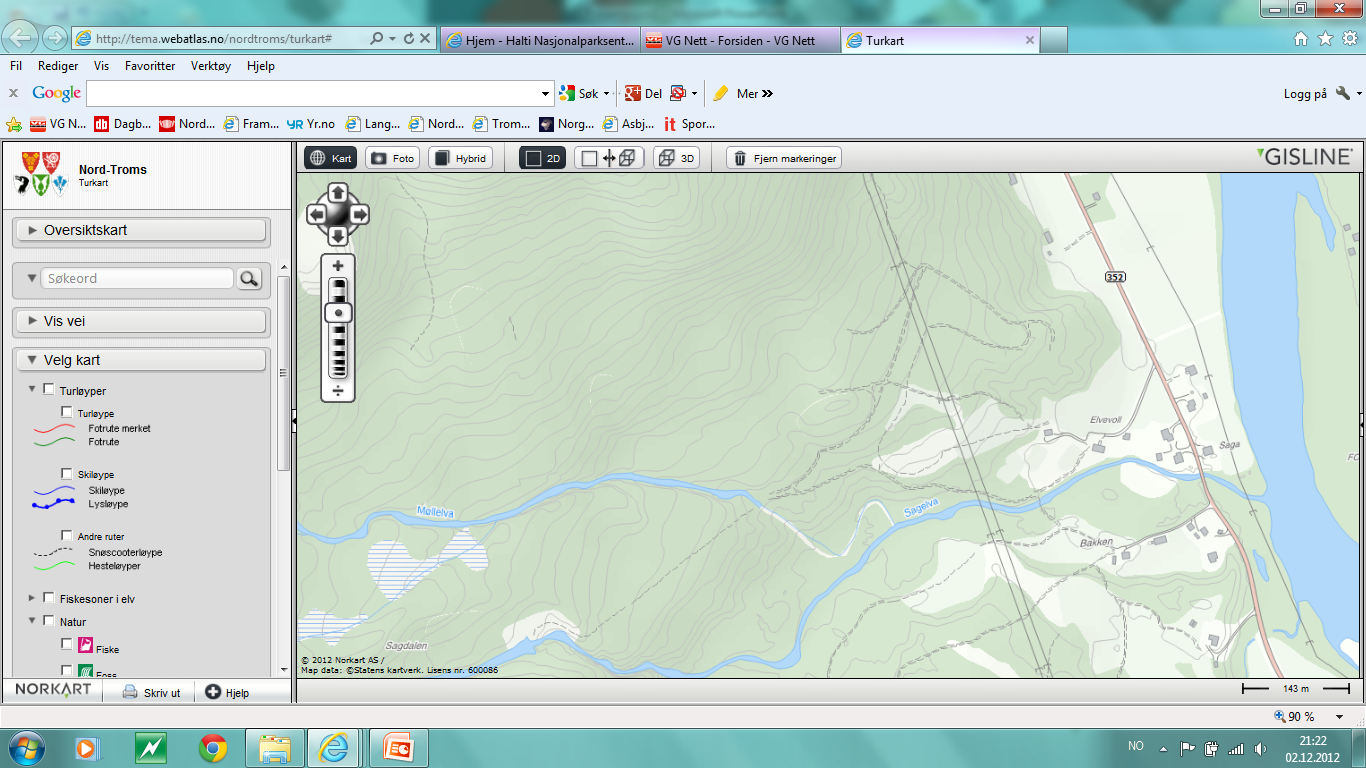 Tour de Reisa 2,0 km
MÅL
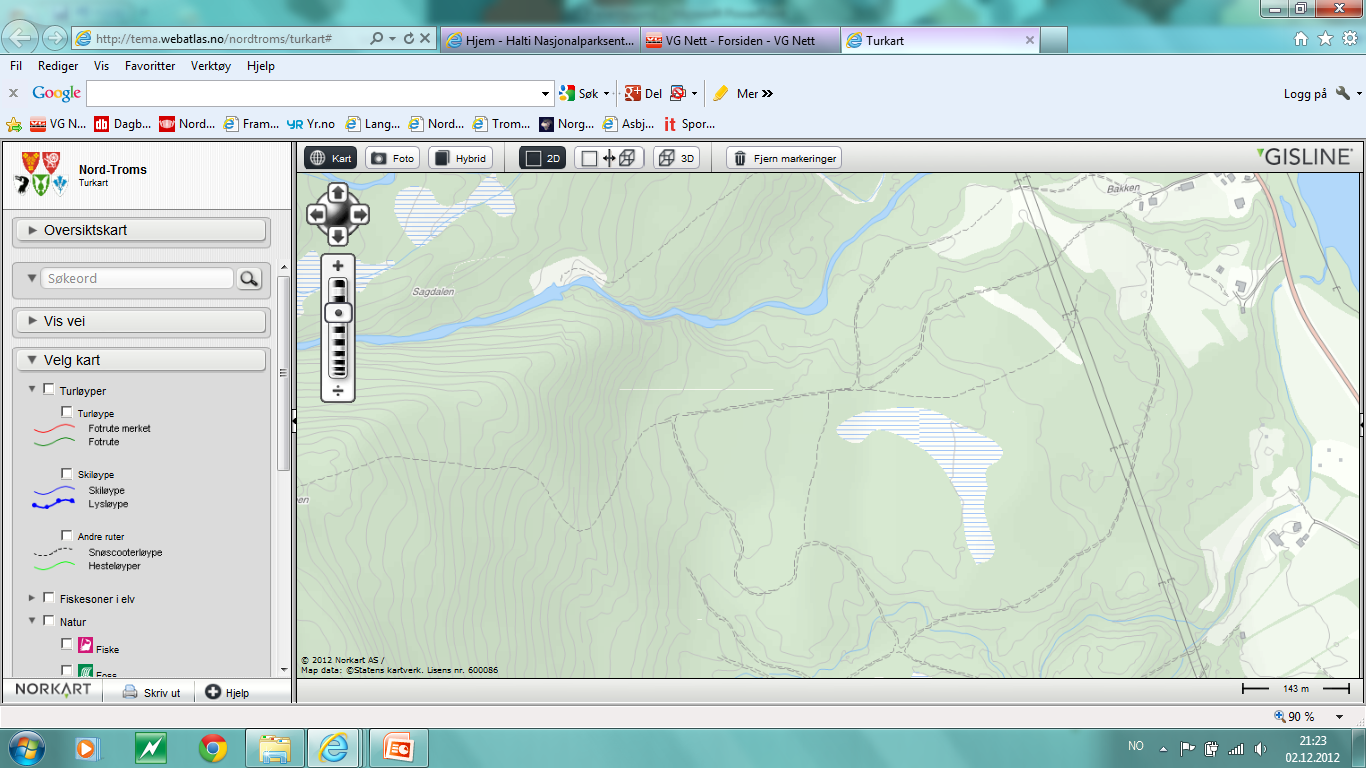 START
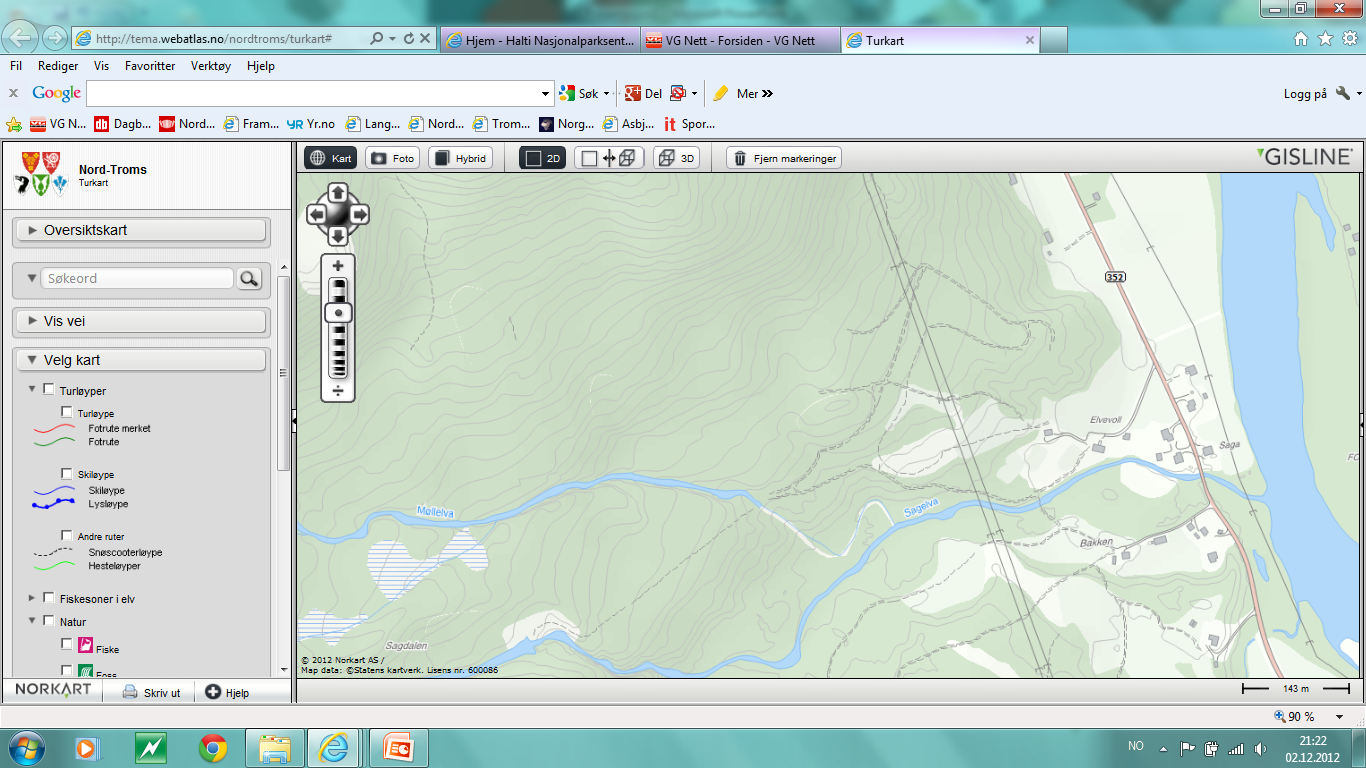 Tour de Reisa 3,0 km
MÅL
START
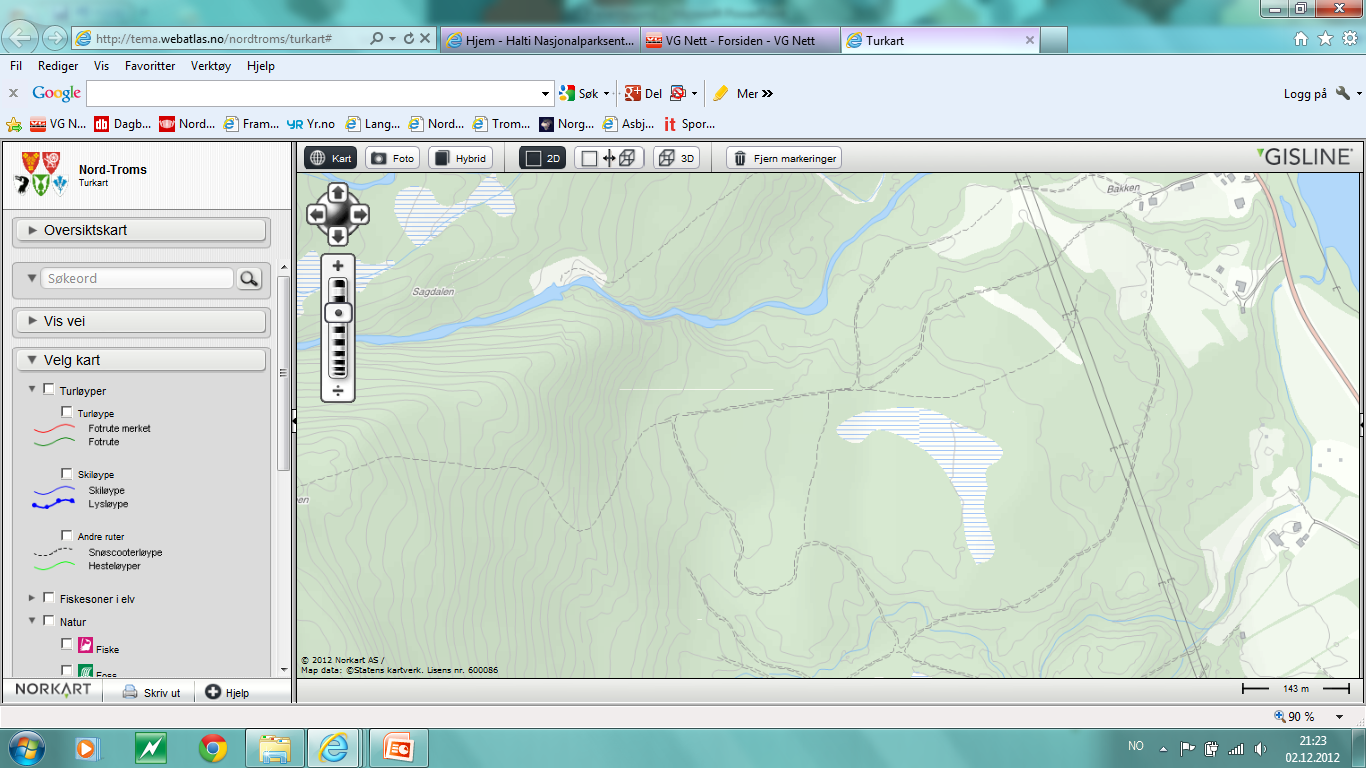 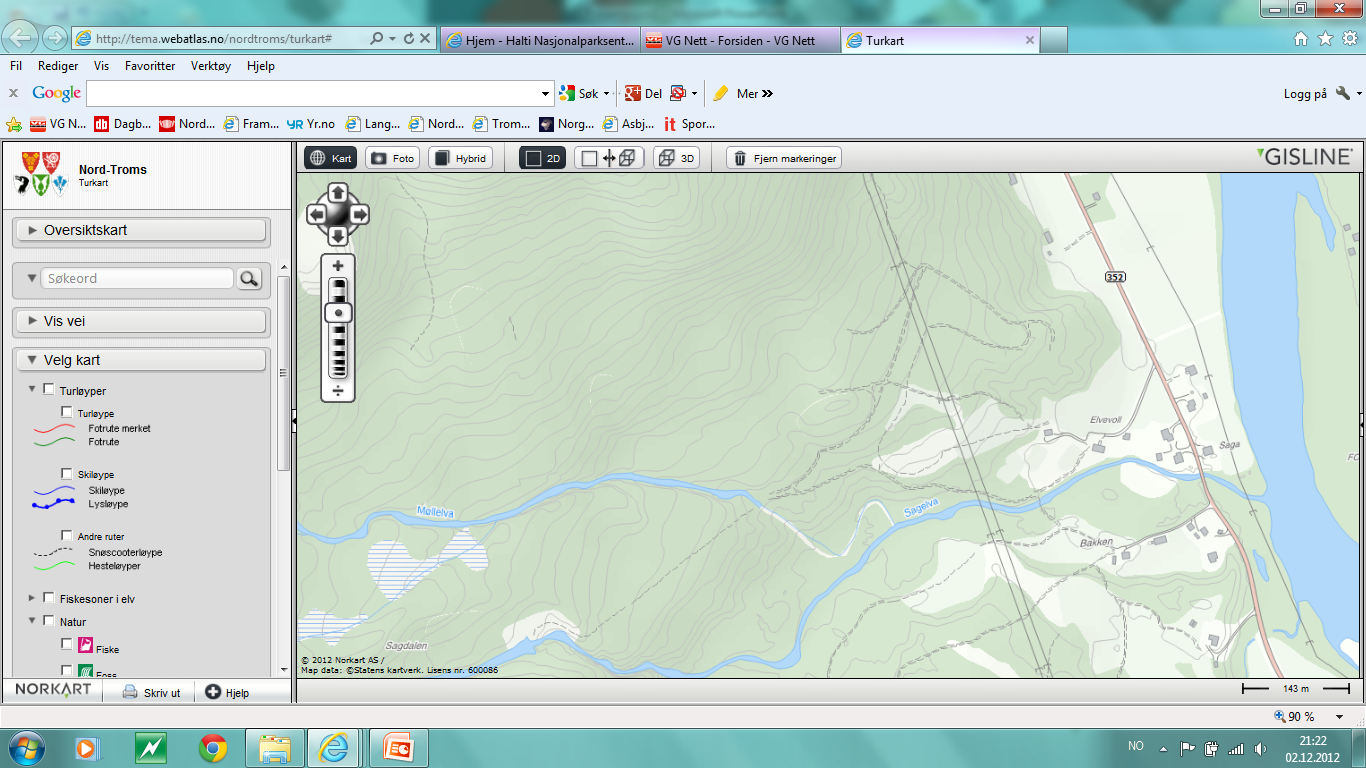 Tour de Reisa 5,0 km
MÅL
START
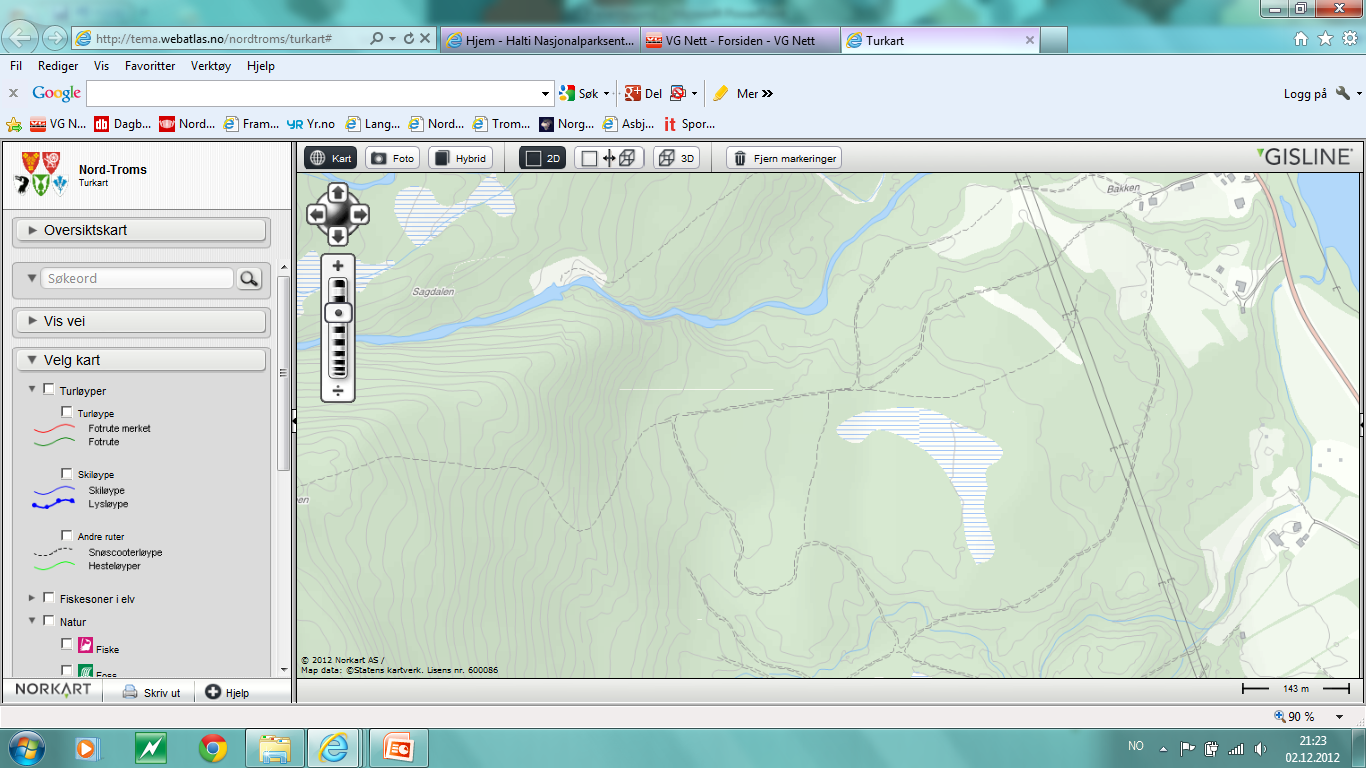 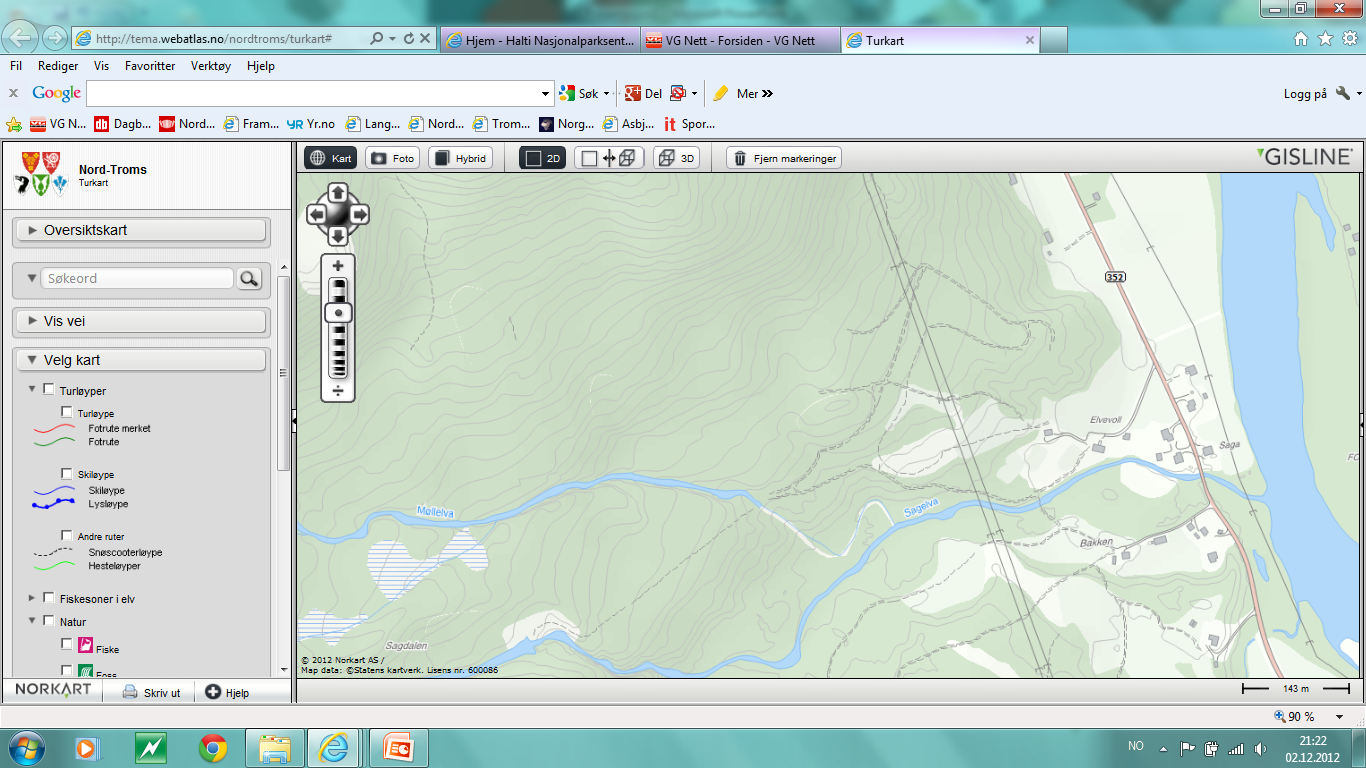 Tour de Reisa Sprint 11-12 år
MÅL
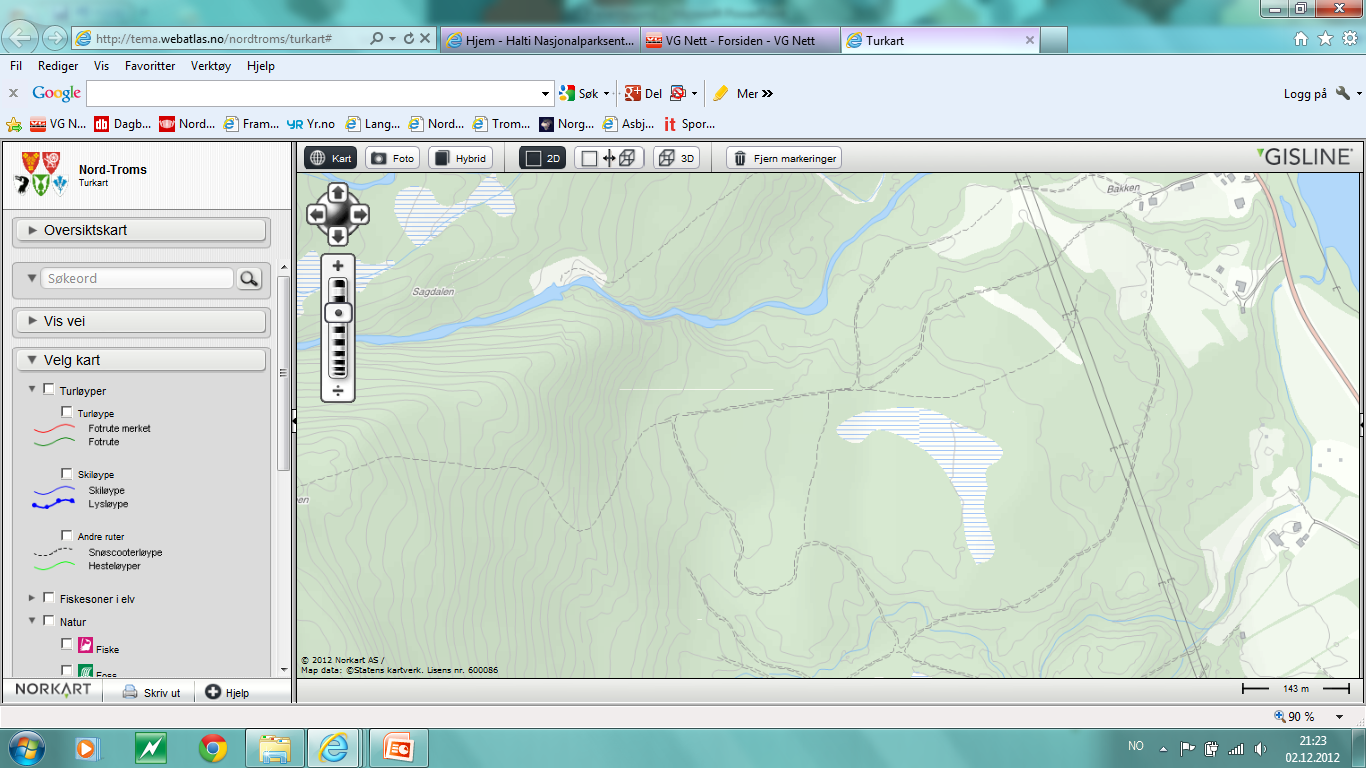 START
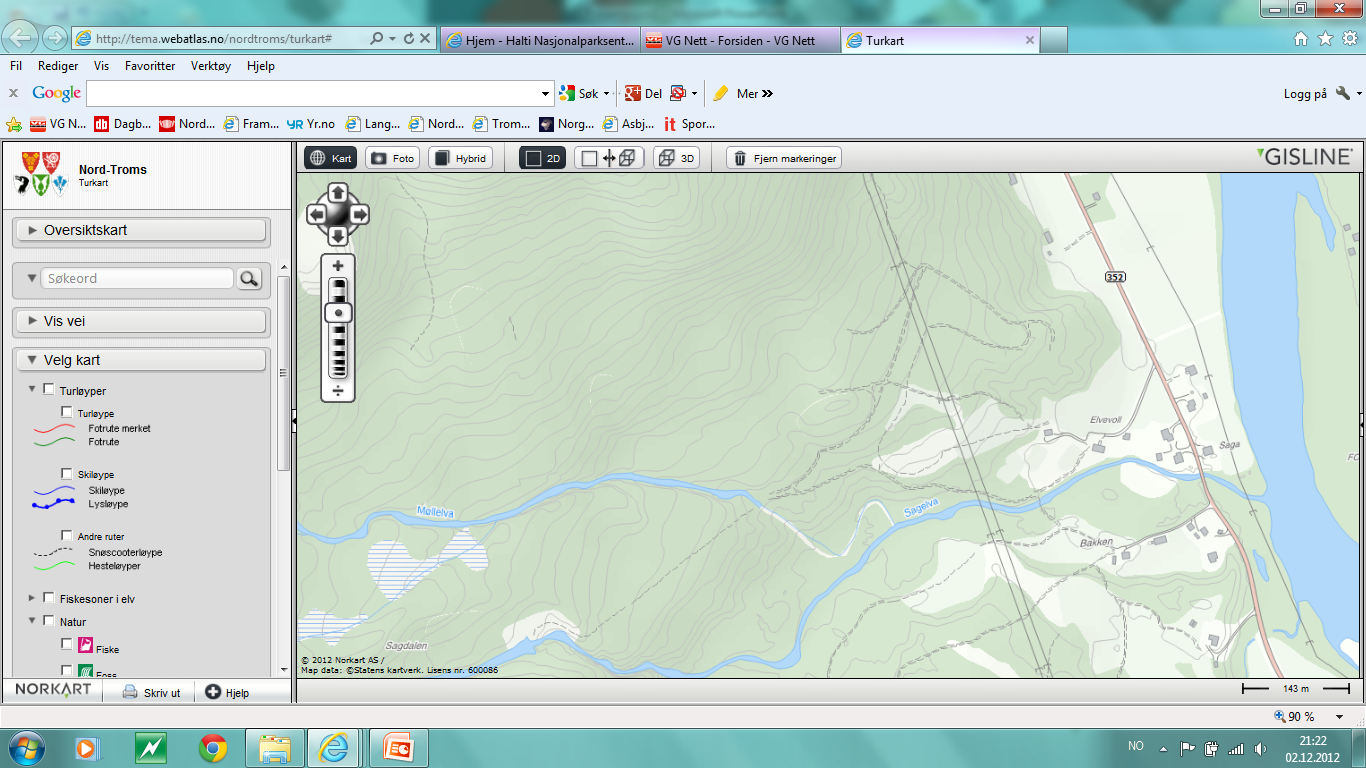 Tour de Reisa Sprint 13-16 år
MÅL
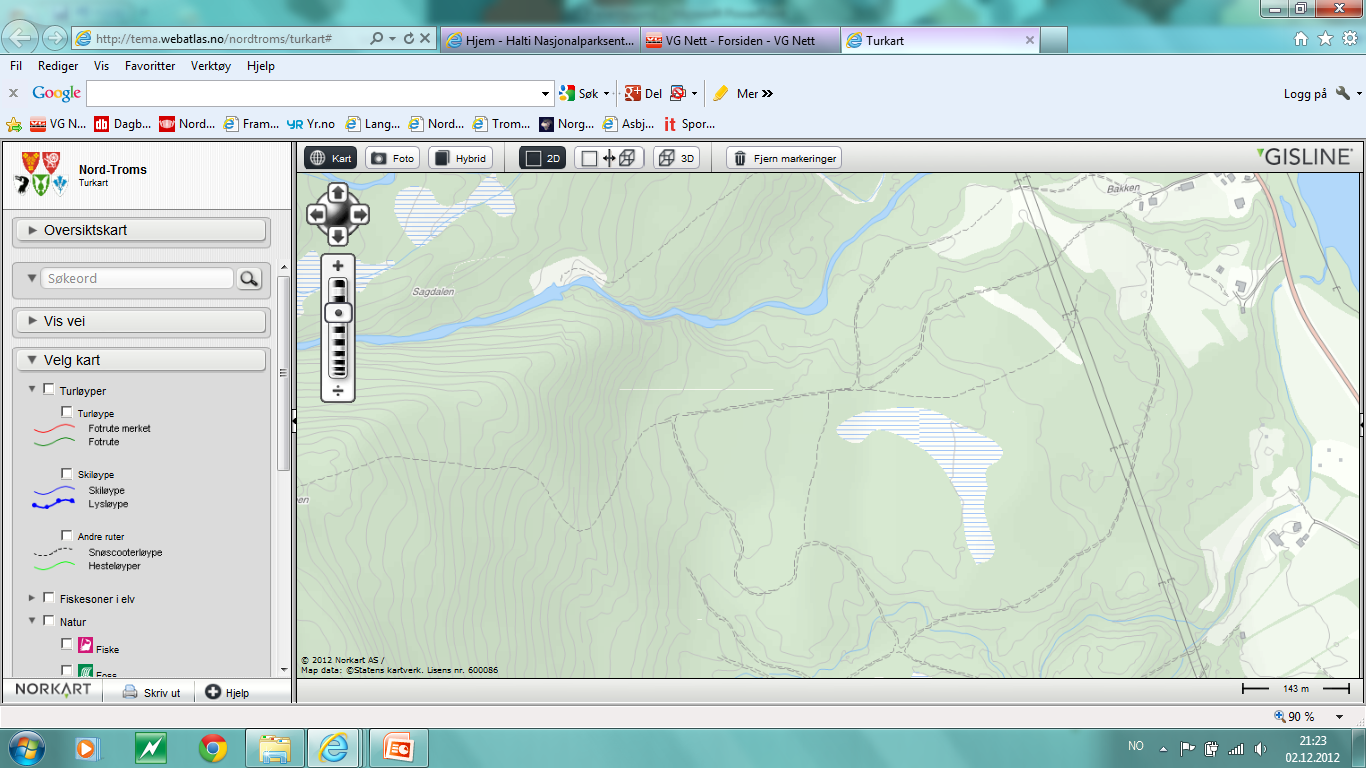 START
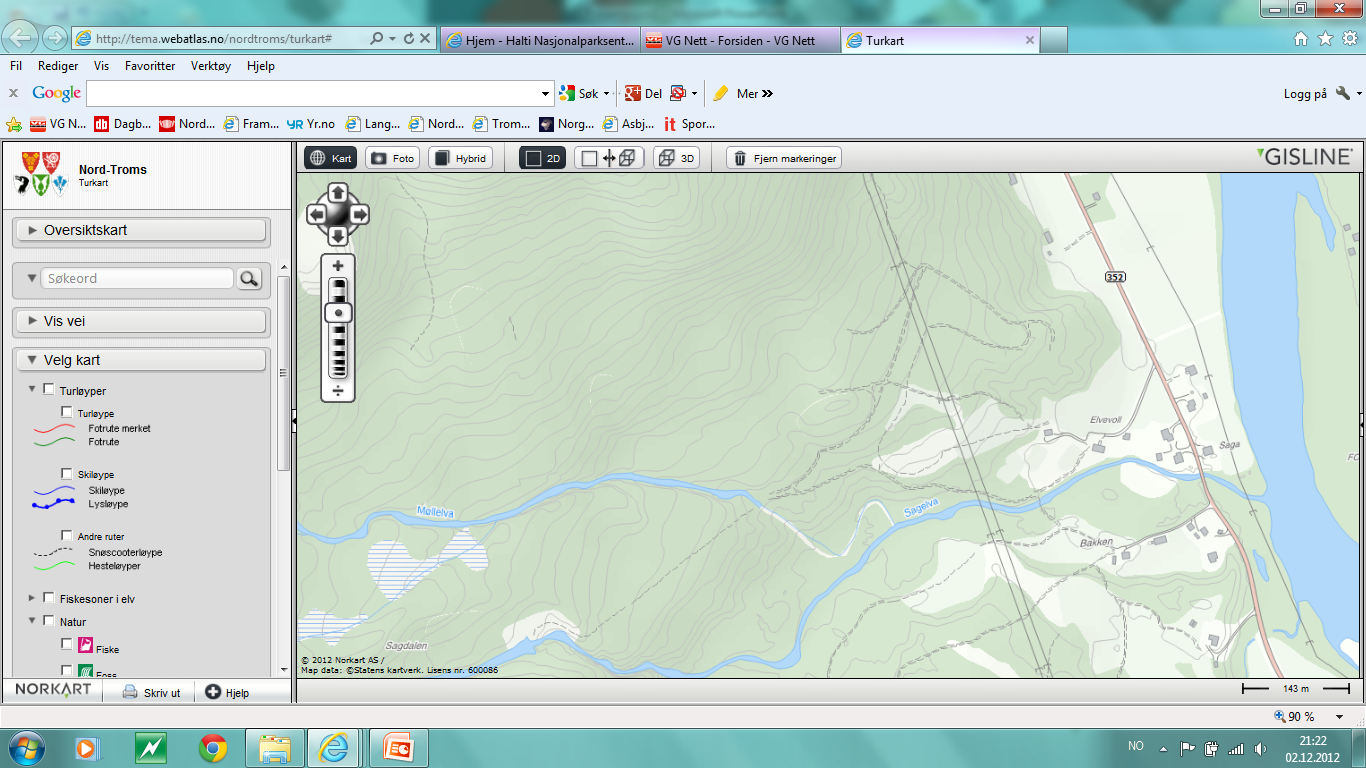 Tour de Reisa Sprint jun / sen
MÅL
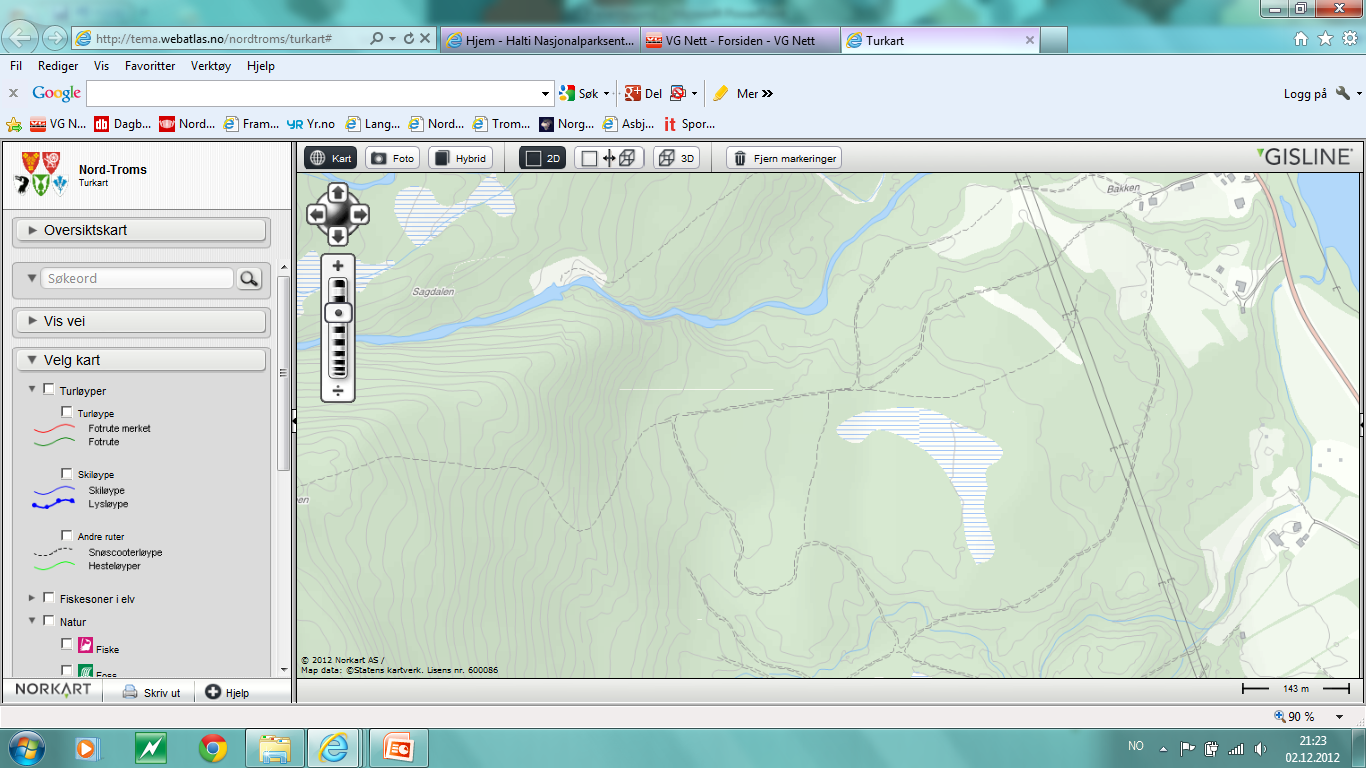 START